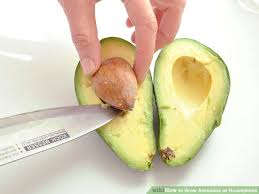 PIT 2
Ik en mijn doelgroep
Les 4
Planning tot eind periode 2:
Interview gehouden met een doelgroep
Jullie hebben in de afzonderlijke groepjes een interview gehouden 
Volgende week (les 17 jan.) gaan jullie de uitkomsten van het interview aan de andere groepjes presenteren
We doen dit in het kader van het beantwoorden van de taartpuntvragen:
Vandaag ruiHoe wonen en werken deze doelgroepen?
Wat moet ik van deze doelgroep weten vóórdat ik op stage ga?
men we tijd in om het uitgewerkte interview op een mooie manier te presenteren.
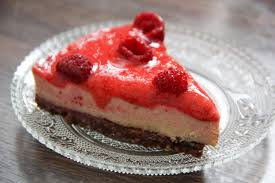 Uitkomsten interview presenteren; Hoe geef je dat vorm?
Bedenk in je groepje een geschikte presentatievorm:
Laat je bijvoorbeeld de ‘highlights’ zien (dus de belangrijkste/leukste punten uit het interview)?
Kies je voor een naspeelsessie (rollenspel voor de klas)?
Of heb je misschien beeldmateriaal met toestemming van de geïnterviewde om dat in de klas te laten zien?
Of wellicht kiezen jullie voor een mix van deze vormen, je bent hierin vrij!
Aandachtspunten:
Bedenk goed welke informatie uit het interview belangrijk is over te dragen
Denk ook na hoe je in de presentatie een beetje interactie krijgt met je publiek
Hanteer een logische opbouw
Punten die aan de orde moeten komen:
Uitkomsten interview rond de hoofdvragen:
Hoe wonen en werken deze doelgroepen?
Wat moet ik van deze doelgroep weten vóórdat ik op stage ga?

Naast de uitkomsten van het interview geef je aan:
1. Wat jullie zelf vooral hebben geleerd over het werk/de doelgroep en ook wat jullie nog niet over het werk/de doelgroep wisten
2. Of het interview jullie belangstelling voor de doelgroep heeft vergroot of juist heeft afgezwakt
3. Hoe jullie terugkijken op jullie rol als interviewers (taakverdeling bij voorbereiding, afnemen en uitwerking etc.)

Heel veel succes met de voorbereiding!